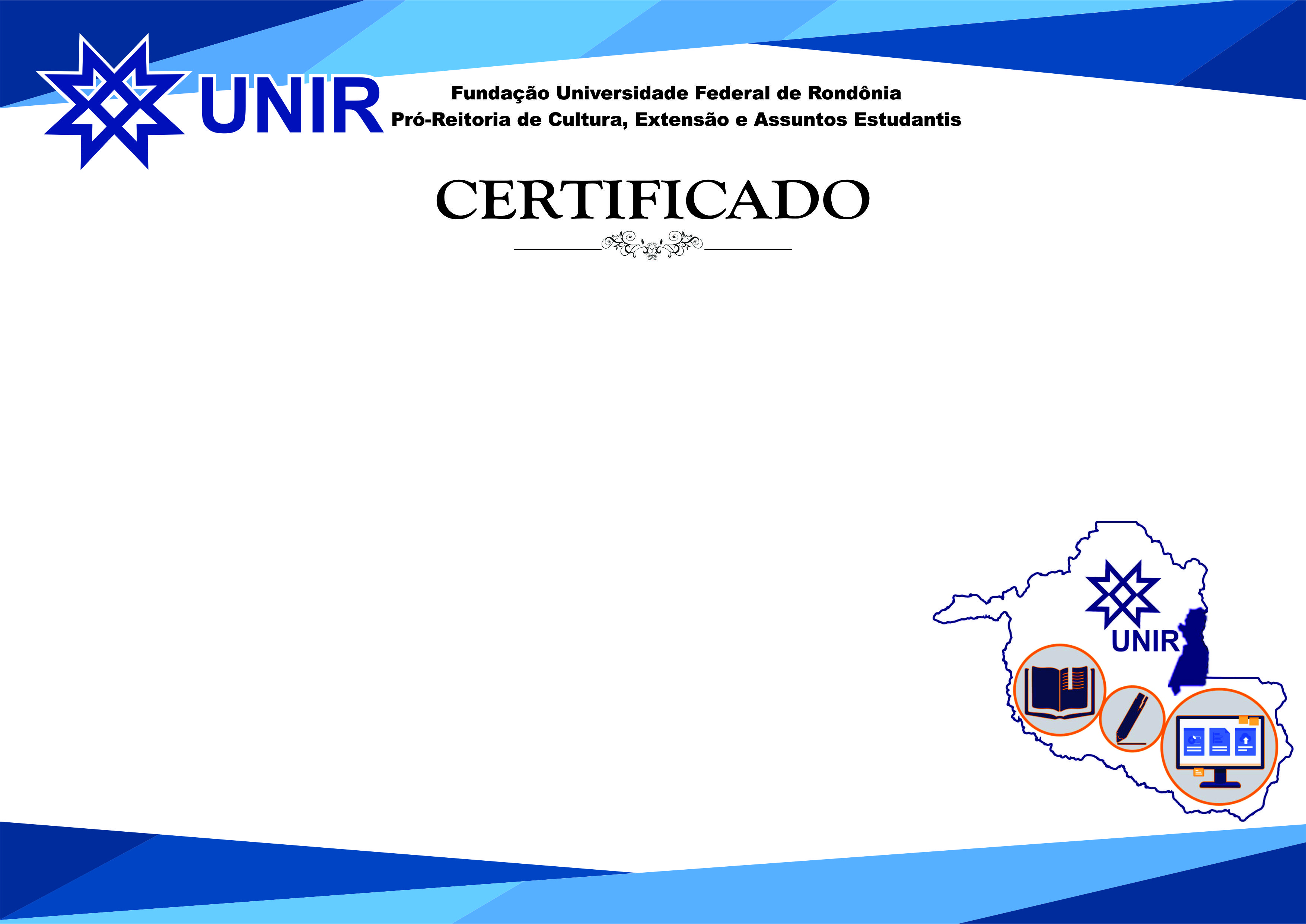 Certificamos que MARIA LÚCIA DE SOUZA SANTOS participou como monitora da organização do  II CONGRESSO DE PEDAGOGIA, com o tema:: Formação Docente: Práticas Pedagógicas; inclusão; espaços não escolares, desafios e temas emergentes na Educação, ocorrido de 21 a 24/05/2019. 
Carga horária: 3 horas.
Departamento de Ciências Humanas e Sociais – campus de Ji-Paraná. 
  
                                                               
				            			                                
				Ji- Paraná,  21 de maio de 2019.



                            Chefe do DCHS                                                Vice Coordenador
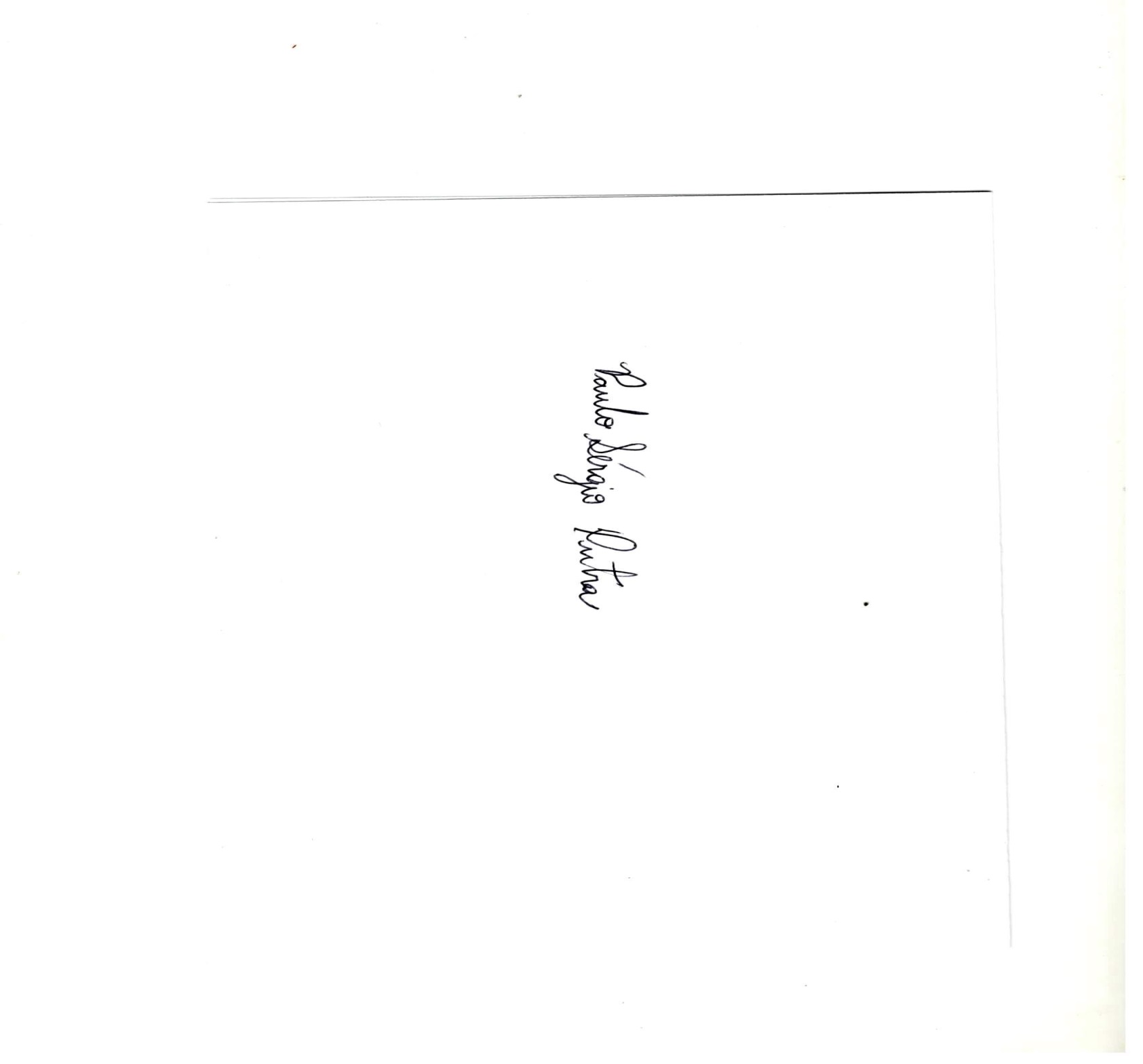 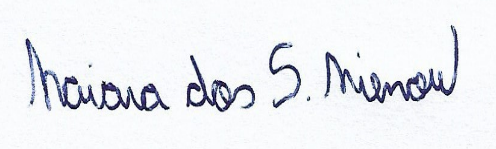 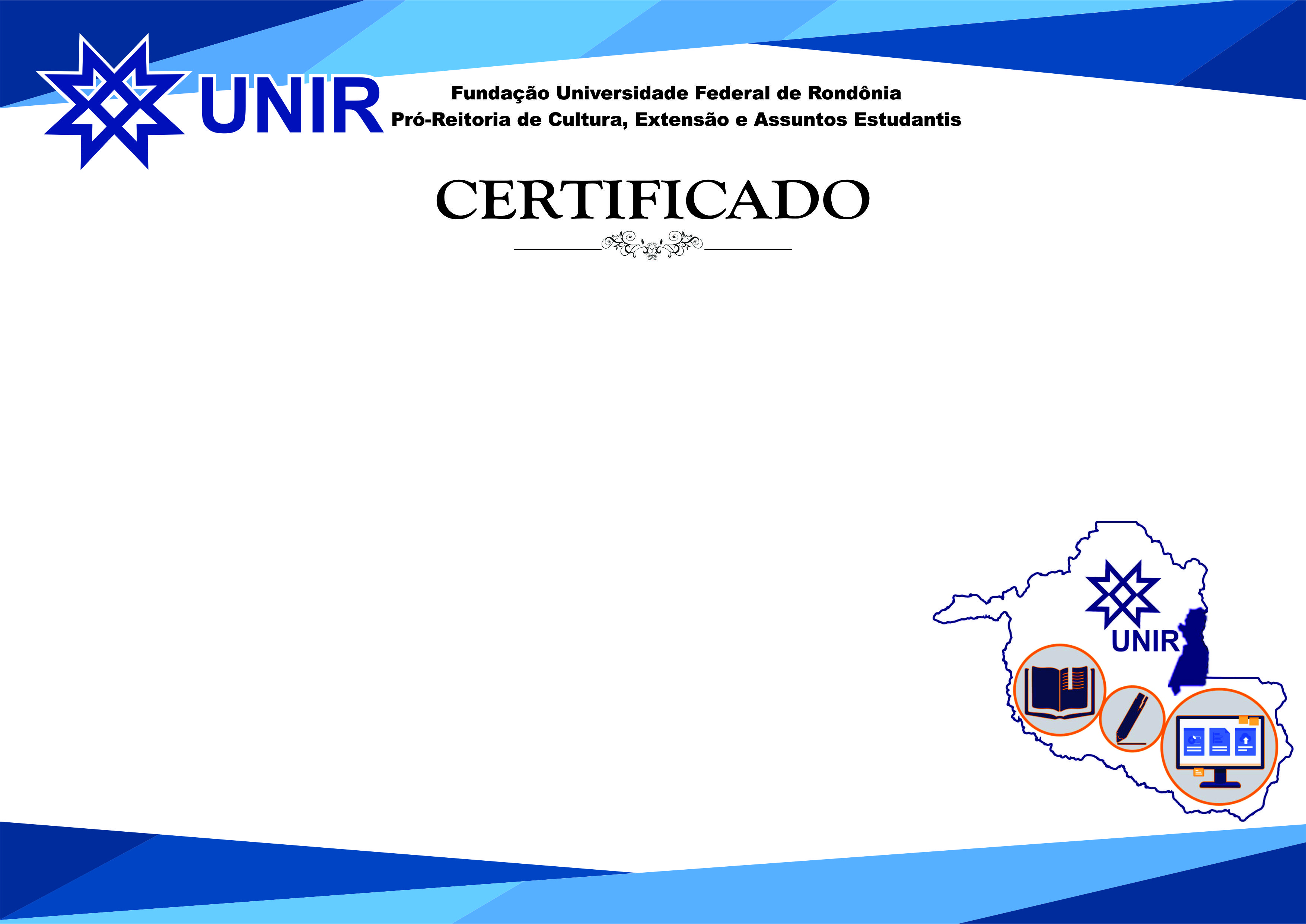 Certificamos que RICHARD FRANCO DA SILVA   participou  como  monitor da  organização  do
 II CONGRESSO DE PEDAGOGIA, com o tema:: Formação Docente: Práticas Pedagógicas; inclusão; espaços não escolares, desafios e temas emergentes na Educação, ocorrido de 21 a 24/05/2019. 
Carga horária: 3 horas.
Departamento de Ciências Humanas e Sociais – campus de Ji-Paraná. 
  
                                                               
				            			                                
				Ji- Paraná,  21 de maio de 2019.



                            Chefe do DCHS                                                Vice Coordenador
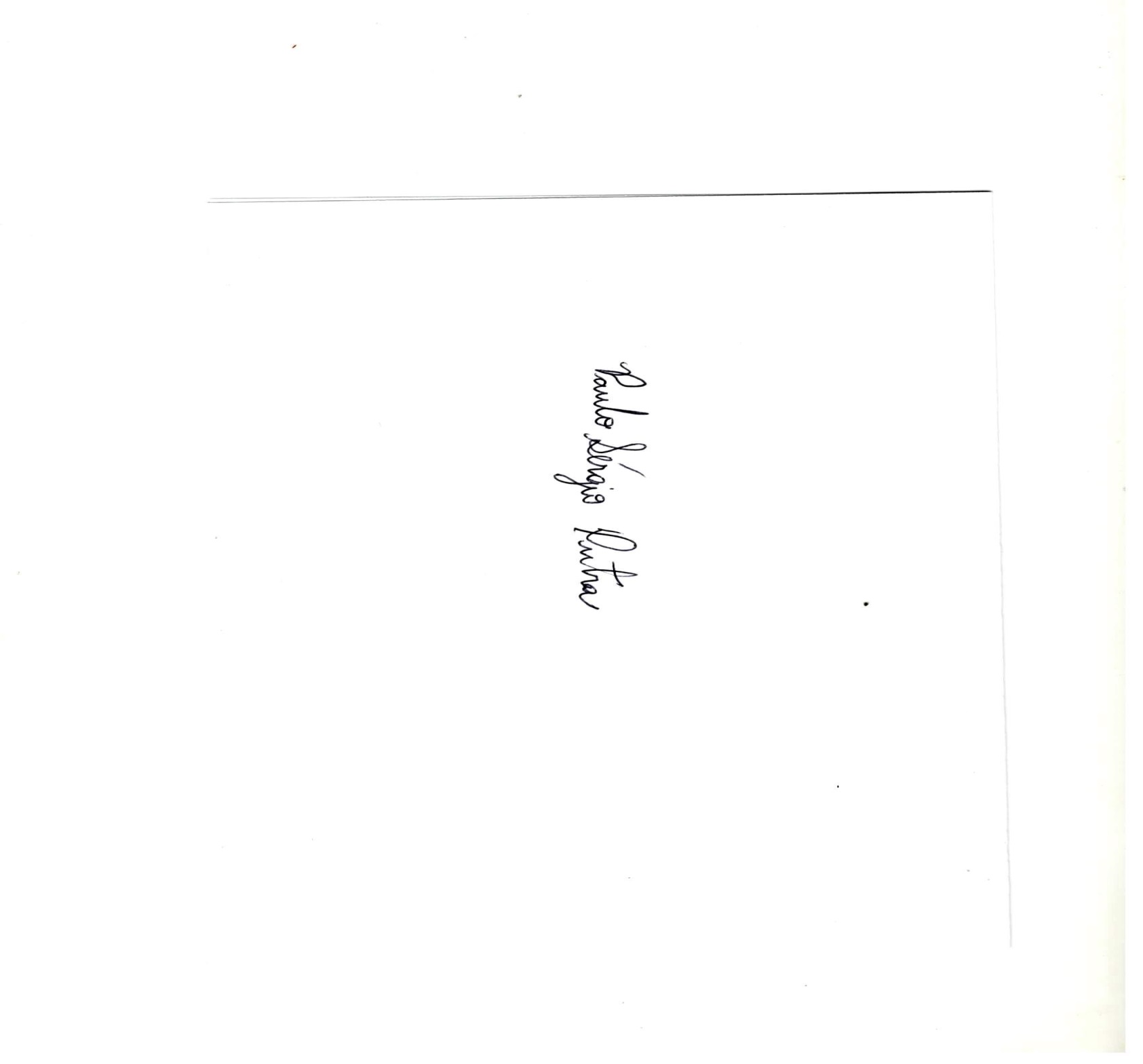 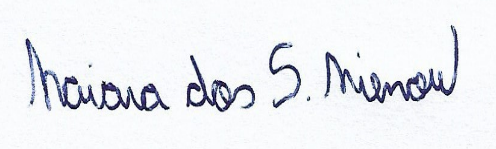 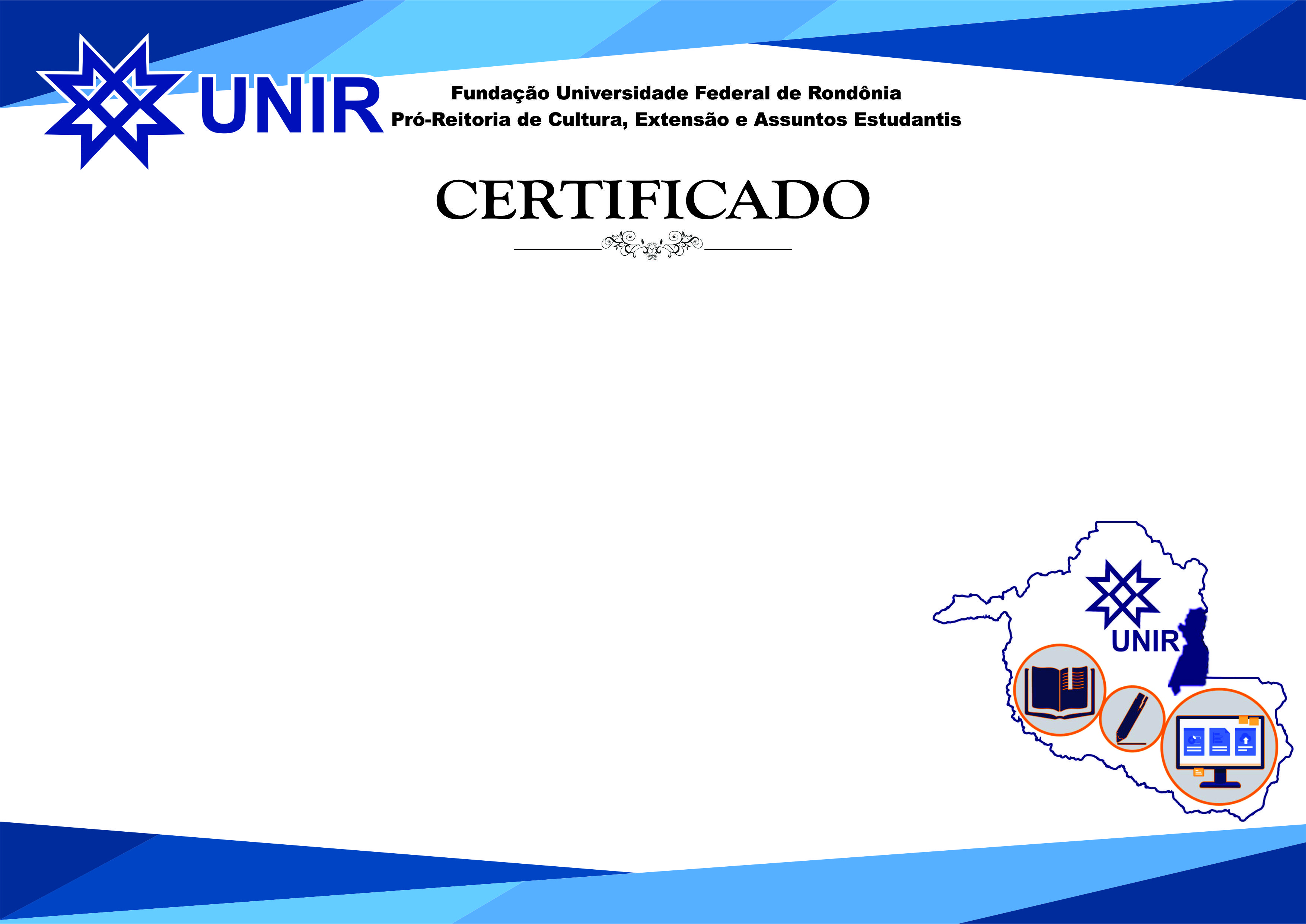 Certificamos que SIMONE FERNANDA DE JESUS  participou como monitora da organização  do  II CONGRESSO DE PEDAGOGIA, com o tema:: Formação Docente: Práticas Pedagógicas; inclusão; espaços não escolares, desafios e temas emergentes na Educação, ocorrido de 21 a 24/05/2019. 
Carga horária: 3 horas.
Departamento de Ciências Humanas e Sociais – campus de Ji-Paraná. 
  
                                                               
				            			                                
				Ji- Paraná,  21 de maio de 2019.



                            Chefe do DCHS                                                Vice Coordenador
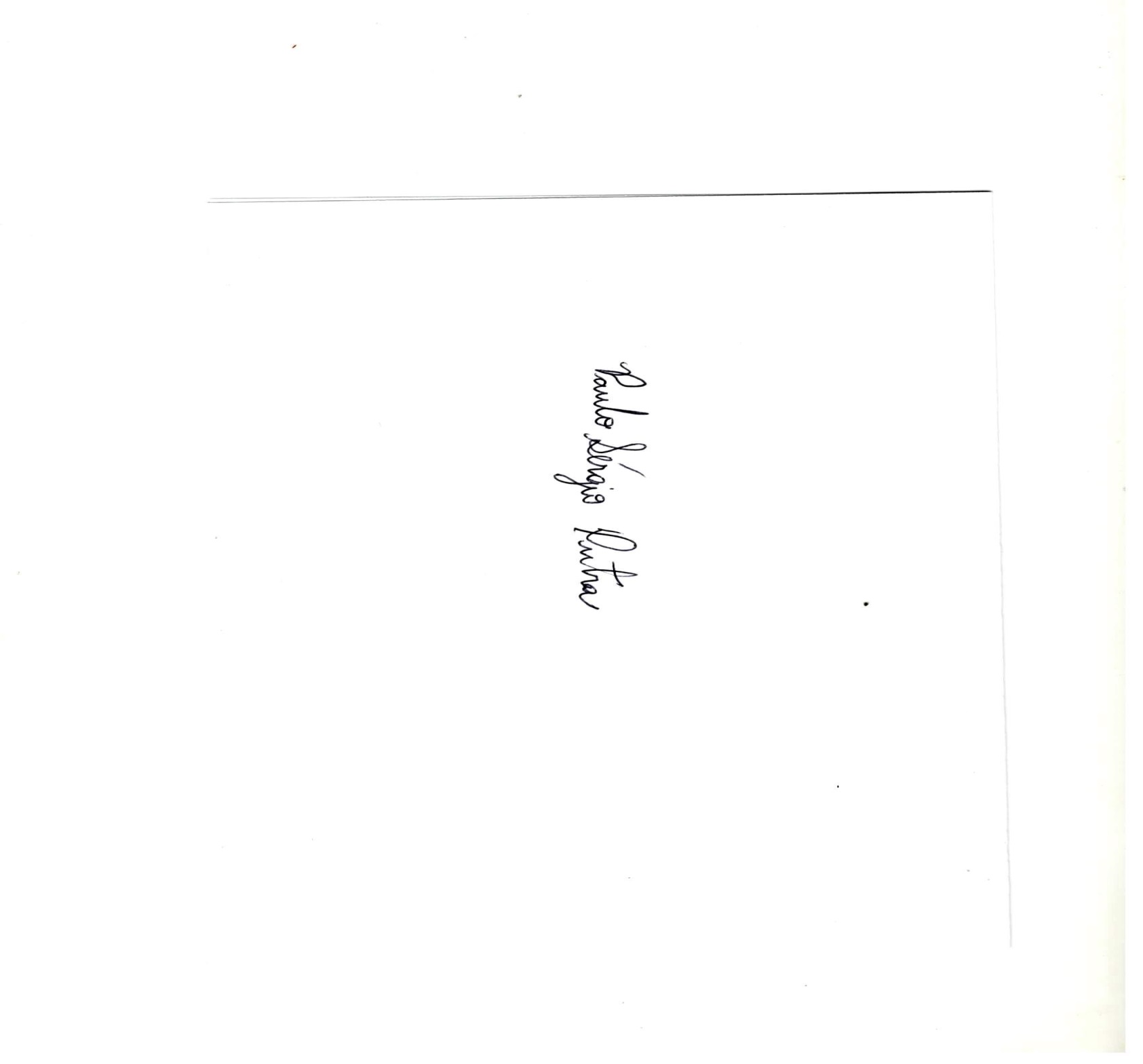 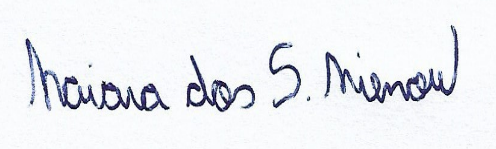 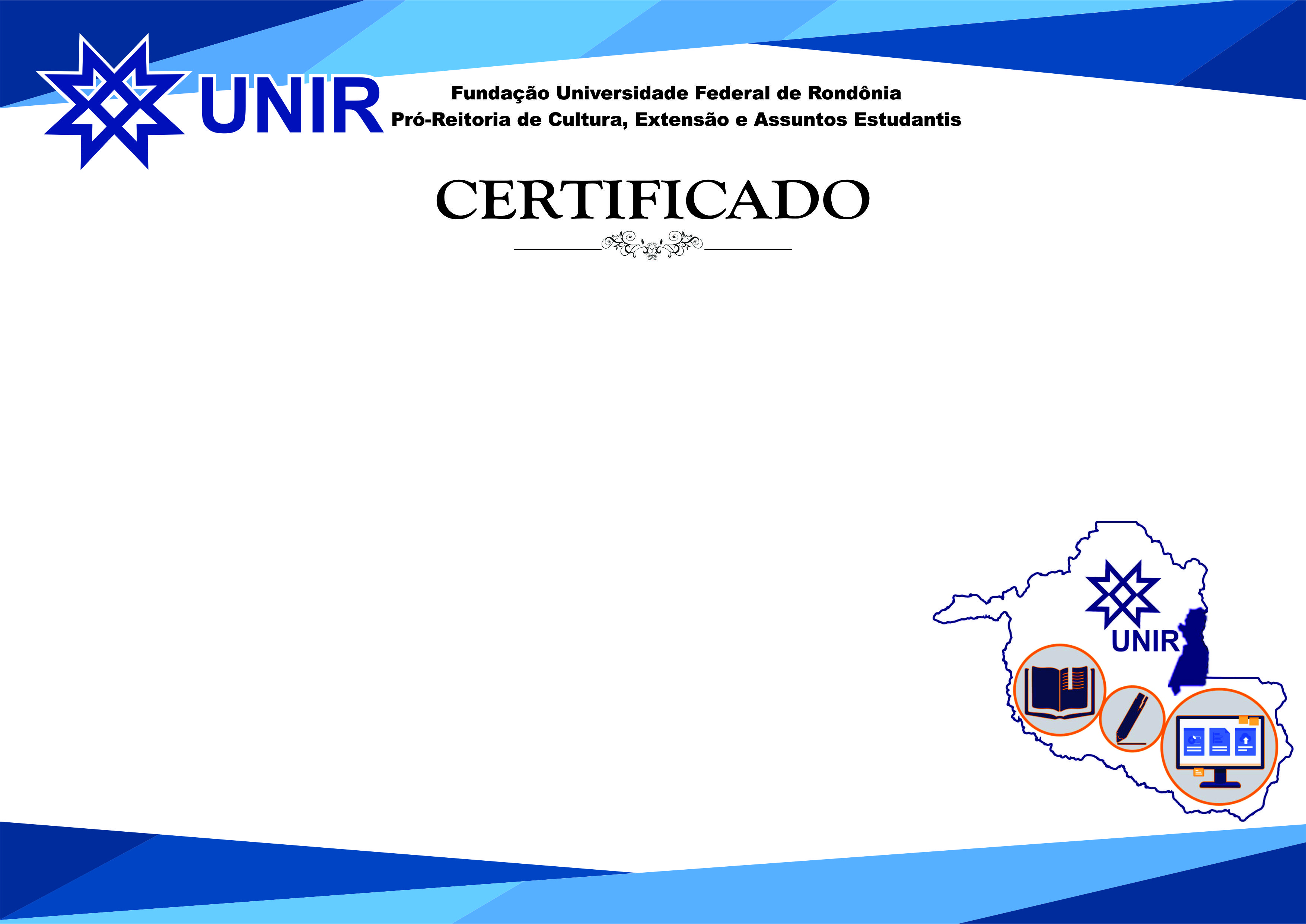 Certificamos que CLÁUDIA NAZARE SANTOS MOSCOSO participou como  monitora de organização do  II CONGRESSO DE PEDAGOGIA, com o tema:: Formação Docente: Práticas Pedagógicas; inclusão; espaços não escolares, desafios e temas emergentes na Educação, ocorrido de 21 a 24/05/2019. 
Carga horária: 3 horas.
Departamento de Ciências Humanas e Sociais – campus de Ji-Paraná. 
  
                                                               
				            			                                
				Ji- Paraná,  21 de maio de 2019.



                            Chefe do DCHS                                                Vice Coordenador
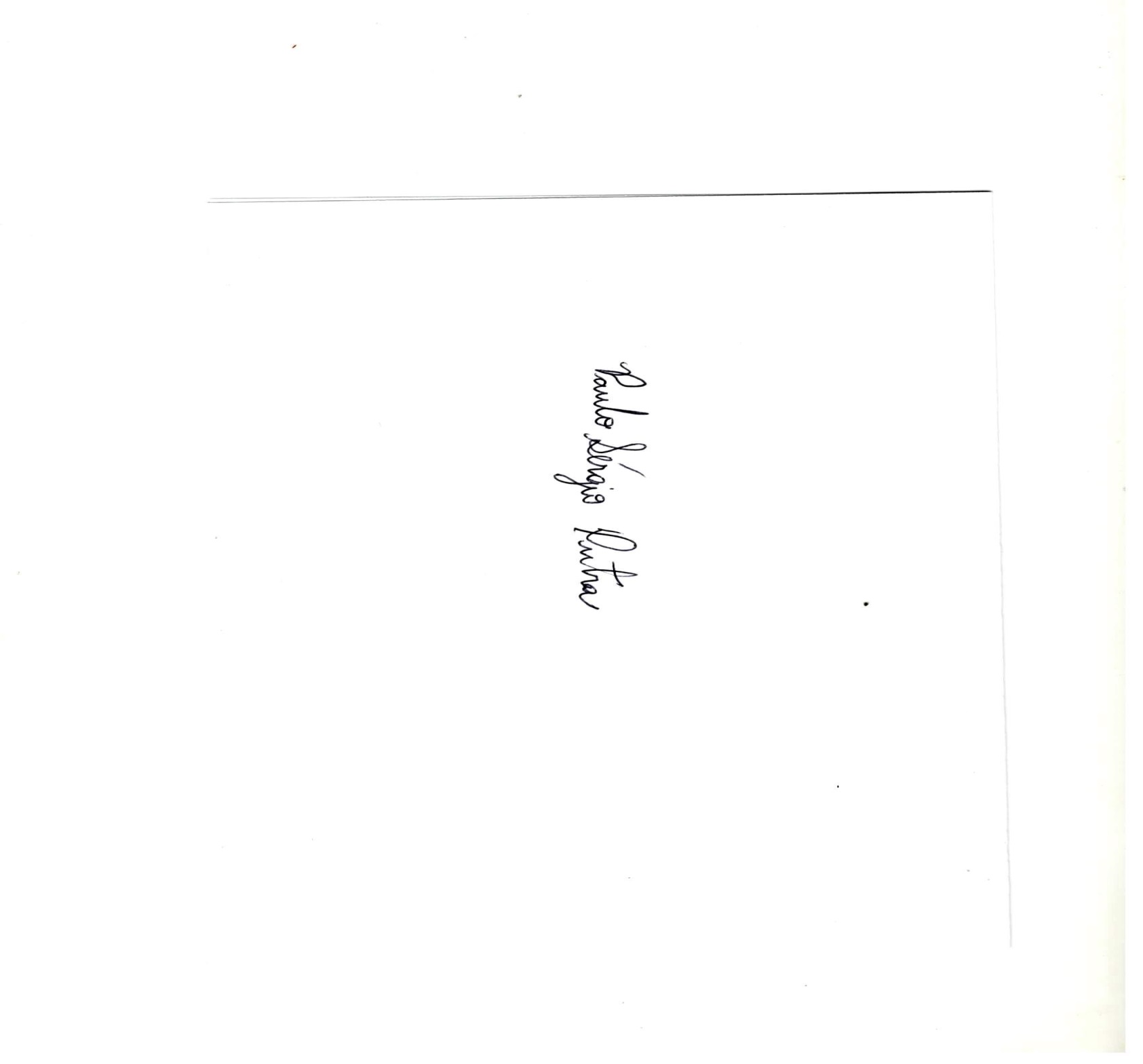 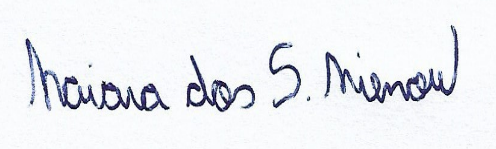